Wichteg Informatioune zur Reprise vun de Course
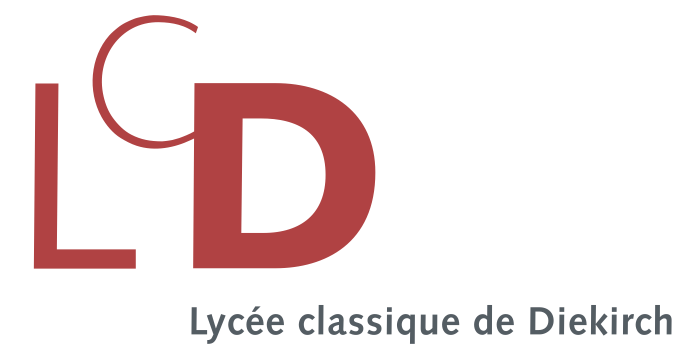 Neien HoraireAalt Gebei / Neit Gebei
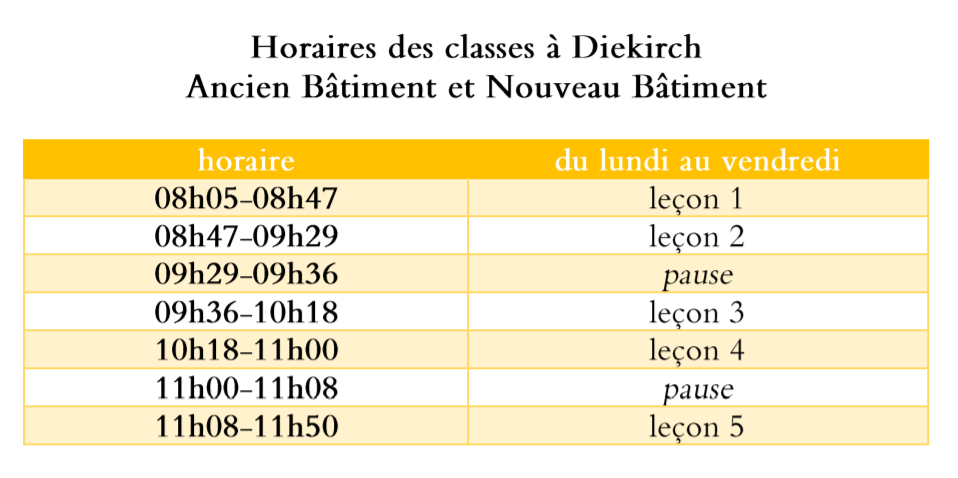 Neien Horaire Gebeier vu Biering a Mersch
Schoulorganisatioun
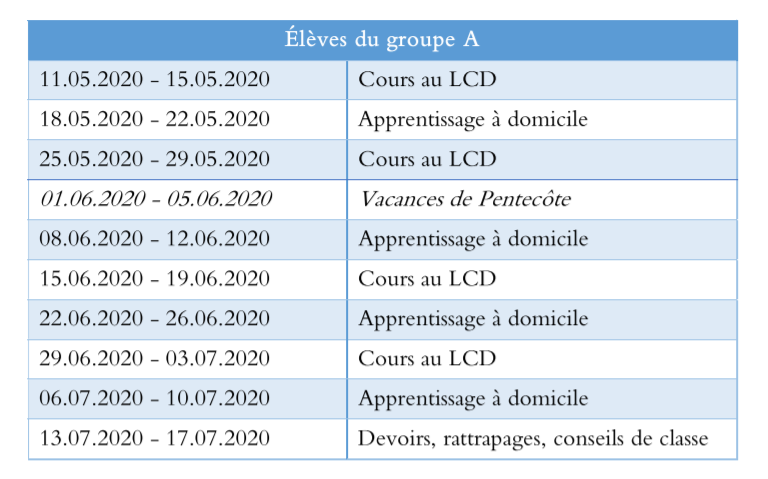 Schoulorganisatioun
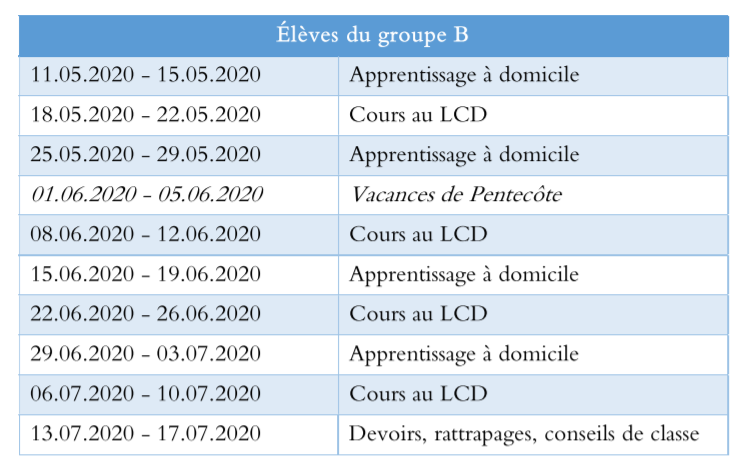 Upassunge vum Horaire
Upassunge vum Horaire
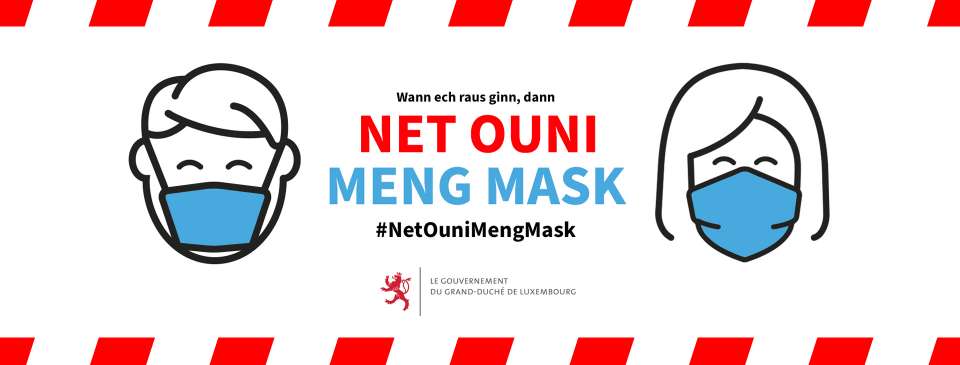 Droe vun enger Protectioun, déi et erlabt d'Nues an de Mond ze bedecken, ass obligatoresch bei all Déplacement ausserhalb dem Klassesall.
Droe vun engem Mondschutz
Droe vun engem Mondschutz ass komplementar zu  den anere Schutzmossnahmen. 
En dréit dozou bäi d'Verbreede vum Virus anzedämmen an z'évitéieren.

Eng Mask ass e Schutz dee mäi Mond a meng Nues bedeckt. 
Zum Beispill: medizinesch Masken. Als Alternativ: ee Mask aus Stoff, ee Buff, ee Schaal/Fischi/Foulard.
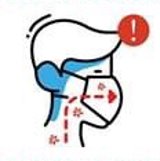 WEI BENOTZT EEN D'MASK?

D'Mask muss de Mond an d'Nues ganz bedecken.  

Si muss gutt um Kapp befestegt sinn, fir datt esou mann wéi méiglech Lächer tëscht dem Gesiicht an der Mask sinn. 

Paakt d’Mask net un, wann Dir se ophutt!  

Wann dir d’Mask ausdoot, da paakt se net vir un. 

Wäscht är Hänn gutt, nodeems der är Mask ausgedo oder ugepack hutt.
Richtegt Droe 
vum  Mondschutz
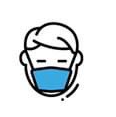 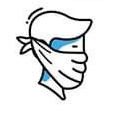 Evitéiert de noe Kontakt zu anere Leit.

Haalt een Ofstand vun op d'mannst 2 Meter.
Gestes-barrière
Just wann déi minimal Distanz vun 2m am Klassesall ka respektéiert ginn, dierfen d'Schüler an de Proff am Klassesall hier Mask ausdinn.
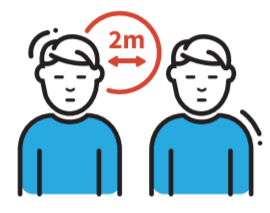 Desinfectant an flësseg Seef stinn op strategësche Punkten:
an der Haaptentrée,
bei den Toiletten,
an de Klassesäll. 

Dir musst reegelméisseg a richteg är Hänn desinfizéieren a wäschen
wann der an d'Gebei era kommt,
wann der op d’Toilette waart,
iert der eppes iesst,
iert der eraus gitt.
Aner 
Gestes-barrière
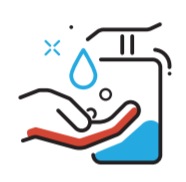 Wäscht iech reegelméisseg d’Hänn mat Wasser a Seef!
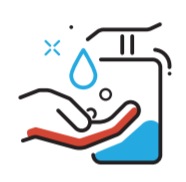 Verzicht drop anere Leit d’Hand ze ginn oder se ze këssen.
Wéi schützen ech mech an anerer?
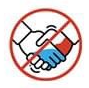 Vermeit et fir äert Gesiicht mat ären Hänn ze beréieren.
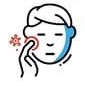 Houscht oder néitscht an den Ielebou oder e Nuesschnappech aus Pabeier.
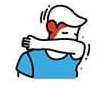 Stoffe Masken no Gebrauch mat mindestens 60°C wäschen.
Wéi wäschen ech meng Hänn richteg?
Wéi benotzen ech Desinfectant richteg?
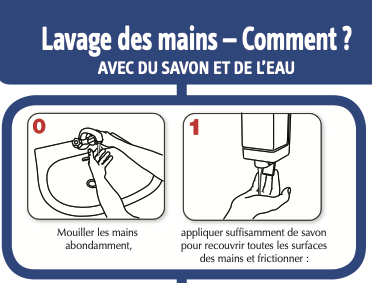 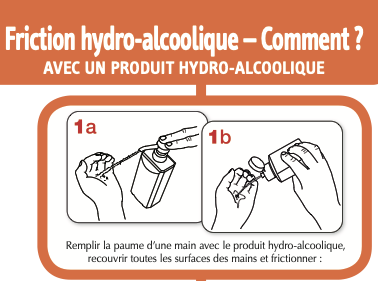 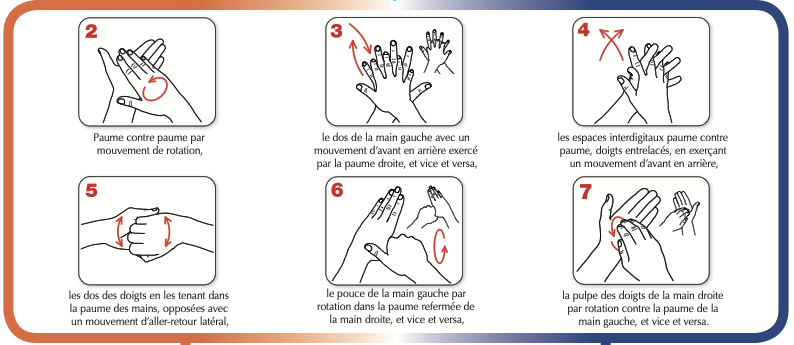 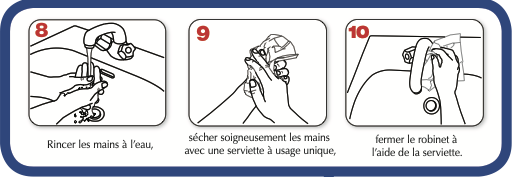 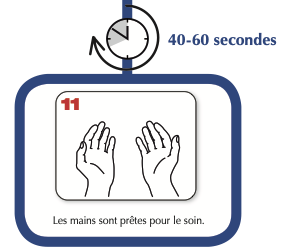 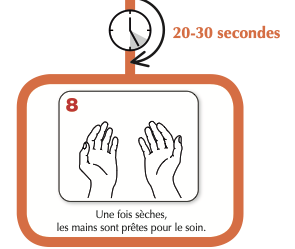 Entsuergt är Masken an Händschen uerdnungsgeméiss.

Geheit se net irgendwou hinn, mä entsuergt se an eng  Poubelle!


Wann dir är Mask net droot, da leet se op eng propper an zoue Platz (z.B. an äre Rucksack, an eng Plastiktuut oder eng plastik Farde aus engem Klasseur). 

Virun allem : Leet är Mask NET op är Bänk!
Sidd respektvoll
Haalt är Mask un, bis der am Klassesall sidd.

Am Gebai ass et obligatoresch de Mask un ze hunn

 Den Accès fir an d'Gebei a fir an d'Klassesäll sinn, esou wéi d'Zirkulatioun am Gebei selwer, strikt reglementéiert. 
  Passt dofir op all nei Signalisatiounen op. 

 Et ass verbueden sech am Hall, am Trapenhaus oder an de Gäng opzehalen. Dir dierft iech net zu puer beieneen regrouppéieren.
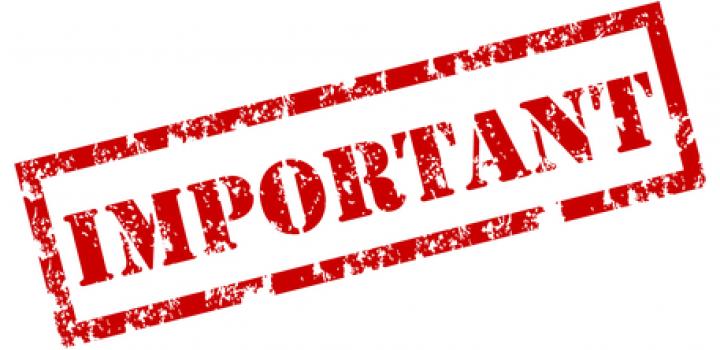 D'Schüler dierfe hier Case leider net méi benotzen. Dofir mussen :
   - d'Casen eidel geraumt ginn;
   - de Caseschlëssel ofgi ginn. 

 Mir benotzen dëst Joer d' Chill-Box net méi.

 D' iPad Coffrete kënne net méi ausgeléint ginn. Si sinn reservéiert fir d'Besoinen vun den Enseignante fir den  Enseignement à distance vun de vulnérable Schüler ze assuréieren.
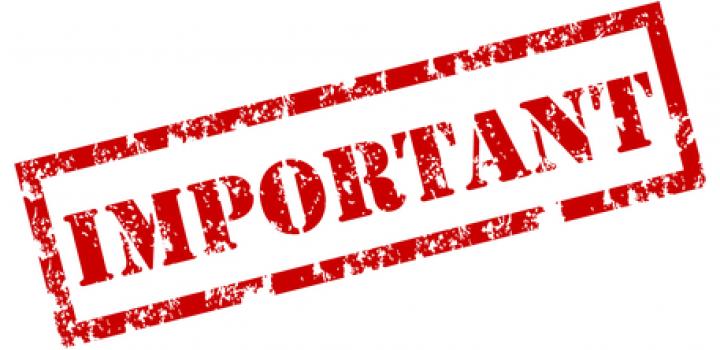 Evaluatioun an Promotioun
Schouljoer 2019/2020 
1. Trimester: 15. September – 20. Dezember 2019
2. Semester: 6. Januar – 17. Juli 2020

Promotioun
D'Notte vum 2. Semester ginn - fir de Calcul vun der Joeresmoyenne - zum gläichen Undeel mat deene vum 1. Trimester (sprëch Semester) verrechent. 
D'Promotiounskriterien zum Enn vum Schouljoer bleiwen onverännert.
Prüfungen
I. Sprooche, Mathematik, Spézialisatiounsfächer (Klassen: 3e an 2e)  
Op mannst 2 Prüfungen (Period vum 6. Januar bis de 15. Juli) 
Eng Prüfung muss no der Reprise vun de Course den 11. Mai geschriwwe ginn. 

II. Aner Fächer 
Et gëtt keng klassesch Prüfung geschriwwe. 
Den Dossier oder den thematesche Projet un deem d'Schüler schaffen, gëtt an der Klass finaliséiert an och évaluéiert.
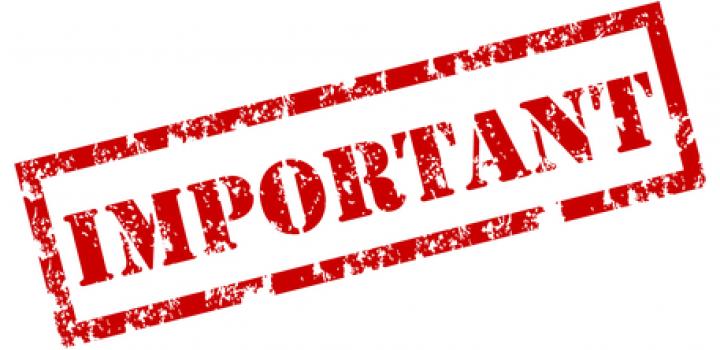 Déi Schüler déi den Dag vun enger Prüfung fehlen, mussen hierem Régent/hierer Régente ee Certficat médical vum Dokter ofginn.
D'Semestermoyenne
Fir d’Semestermoyenne ze rechnen, gëtt déi niddregste Nott ewech gelooss.

Och d’Prüfunge déi tëscht dem 6. Januar an dem 13. März geschriwwe gi sinn, fléissen an  d'Semestermoyenne mat an. 

D’Semestermoyenn ka bis zu 4 Punkten eropgesat ginn wann de Schüler an der « Schoul doheem » gutt geschafft hutt.
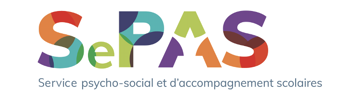 Besoin de parler ?
Déi ganz Ekipp ass weiderhinn fir iech do. 
Bei Bedarf, froot iech wegl. ee Rendez-vous:

     





Wa méiglech, sollt dir eleng an de SePAS komme.
Service d'orientation
Eis Orientatiouns-Ekipp steht weiderhinn zur ärer Verfügung. 
Mir recommandéieren allerdéngs ee Rendez-vous ze fixéiere:
RESTOPOLIS
Restopolis
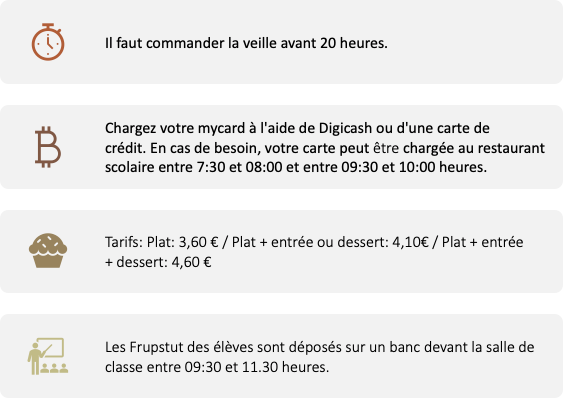 Dir musst bis 20:00 (den Dag virdrunn) bestallt hunn.
Chargéiert är "mycard" mat Hëllef vun Digicash oder Kreditkaart. Är Kaart kann au besoin och am Restaurant solaire opgeluede ginn (tëscht 7:30 an 8:00 an tëscht 9:30 an 10:00).
Präisser: Plat: 3,60€ ;
Plat + Entrée oder Dessert: 4,10€ ;
Plat + Entrée + Dessert: 4,60€ .
D'Frupstut déi d'Schüler bestallt hunn, gëtt tëscht 9:30 an 11:30 geliwwert.
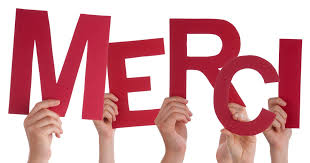 Mir soen iech MERCI datt dir des Verhaalensregele 
respektéiert. 
Nëmmen esou bleiwt den Alldag am LCD agréabel fir
all Mensch.